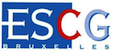 Public Speaking and Speech WritingPr. Victor Ferry
ESCG
2016-2017
Feedback session: questions & Answers
Argumentation in English: step 2
Beginning with impromptu speech
Feedback session: Questions & Answers
Argumentation in English: step 2
Review: what is an argument?
An argument has two main components: a claim and a support

Claim: an assertion that something is true

Support: the reason one gives in support to an assertion
Claim: people should not smoke

Support: smoking is bad for health
Argument or not?
“President-elect Donald J. Trump tweeted that he would take steps to separate from his business empire, to avoid the appearance of a conflict of interest.”

Not an argument!
« Leading a country is like leading a big company. Since Donald Trump has been a good business man, he will be a good president ». 

This is an argument.

Conclusion: Trump will be a good president.
Support 1:  Leading a country is like leading a company.
Support 2: Trump has been a good business man.
Going further: an more elaborate model for argument
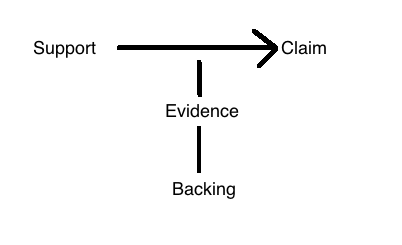 Claim: an assertion that something is true
Support: the reason one gives in support to an assertion
Evidence: facts, statistics, examples, narratives, researches 
Backing: justification for the evidence
Claim: People should not smoke
Support: Smoking is bad for health
Evidence: Medical researches show that smoking causes cancer
Backing: Researches on the effects of smoking have been conducted for many years => they are reliable.
Is this a good argument? (Claim, Support, Evidence and Backing?)
 
Oral communication skills were the number one skill that college graduates found useful in the business world, according to a study by sociologist Andrew Zekeri*. That fact alone makes learning about public speaking worthwhile.

*Zekeri, A. A. (2004). College curriculum competencies and skills former students found essential to their careers. College Student Journal, 38, 412–422
Claim: People should study public speaking
Support: Public speaking is useful in business world
Evidence: According to a study, oral communication skills were the number one skill that college graduates found useful in the business world 
Backing: Not clear! Is the source a reliable one?
Advice:

If the backing is hard to find, you should consider finding more evidence to support your claim.
Beginning with the impromptu speech
Comment me faire parvenir votre vidéo?
1. Enregistrez votre vidéo sur votre ordinateur
2. Allez sur http://youtube.com et créez un compte si vous n’en avez pas déjà un. Pour rester anonyme, utilisez un pseudonyme.
3. Connectez-vous et cliquez sur « Upload » en haut à droite de la page.
4. Cliquez sur « Select files to upload » au milieu de l’écran et uploadez votre vidéo sur Youtube.
5. Vous avez ensuite la possibilité d’éviter que d’autre utilisateurs puissent trouver votre vidéo. Pour ce faire, sélectionnez la vidéo que vous voulez cacher, cliquer sur « Edit ». Vous pouvez alors choisir de rendre votre vidéo « Publique », « Privée » ou « Unlisted ». Choisissez l’option « Unlisted ». Sauvegardez le changement.
6. Pour me faire parvenir votre vidéo, copiez l’URL et envoyez-le moi par email.
What is an impromptu speech?

A speech in which you support a thesis with 2 main points
4 to 7 minutes long
Why?

A speech you can use in many situations
A perfect format to get used to the practice of the 5 canons of rhetoric (invention, disposition, style, memory, performance)
What is an impromptu speech? 
Introduction (The claim you support) 
Point #1 (First main reason)
Support
Support
Point #2 (Second main reason)
Support
Support
Conclusion
Claim: Cars should be banned from city centers

Point 1: Cars are polluting the air
Support 1: studies about pollution
Support 2: picture of a polluted city
Point 2: There are smarter ways to travel in the city
Support 1: It is faster to use a bike
Support 2: It is more healthy to use a bike
Exercise
Pick up one of the following claims and find two supports for it. 

Internet is a chance for education
People should do more sport
People should use bikes instead of cars
A good leader is a good public speaker
The world would be a better place without oil
Homework for next week:

Find a claim for your impromptu speech! 
Begin to work on the outline
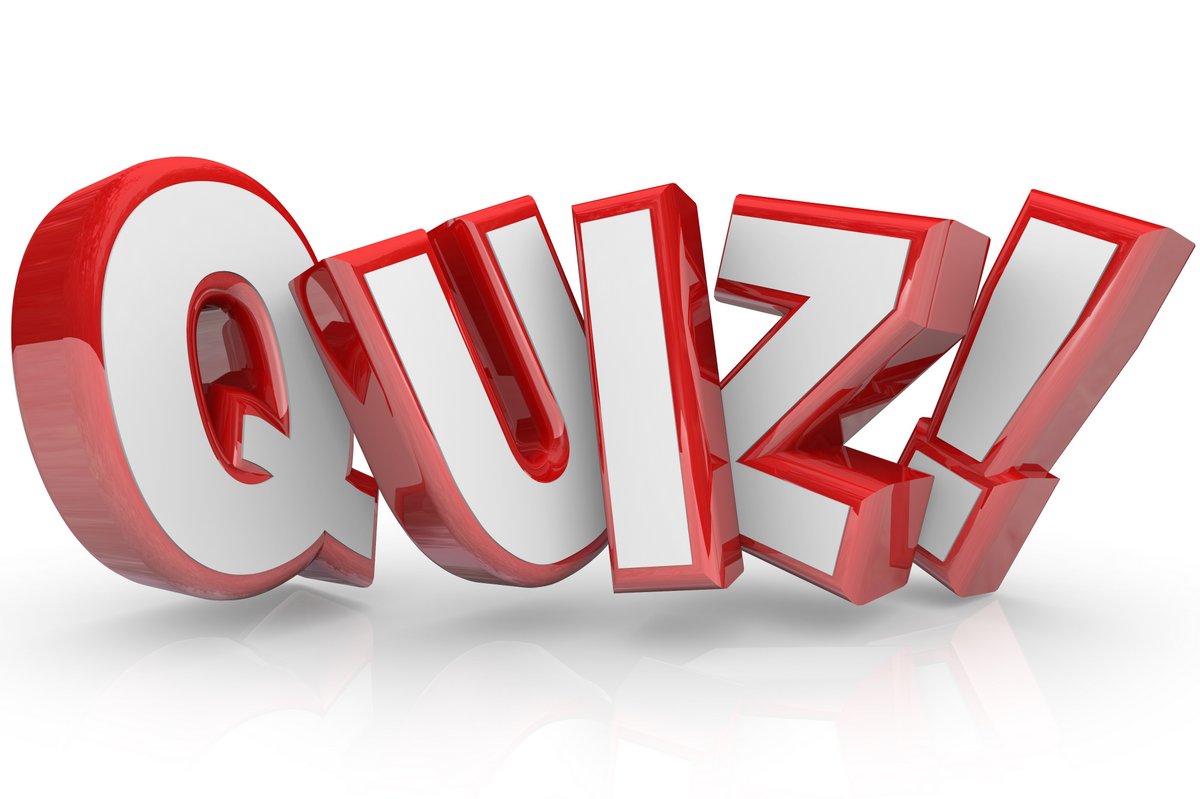 1. When I’m looking for supports to my claim, I am doing a work of…

A. Invention
B. Style
2. If I am able to deliver a speech without notes, it means that I did a great job in terms of…


A. Style
B. Memory
3. There are two main components of an argument: 

A. A claim and a support
B. A supposition and a confirmation
4. And this is an argument: 
“Since smoking is bad for health, the government should raise taxes on cigarettes”

Yes!
No!
5. There are 4 components in a good argument: 

A. Claim, support, evidence, backing
B. Cause, consequence, supposition, conclusion
6. « People should use more public transports since cars are contributing to global warming ». Which evidence can you bring to support this argument? 

A. Car drivers should be ashamed
B. The US transportation sector produces nearly thirty percent of all US global warming emissions, more than almost any other sector.
« People should do more sport! A number of studies have shown that exercise may play a therapeutic role in addressing a number of psychological disorders. Studies also show that exercise has a positive influence on depression.”

What a convincing argument!
That makes sense...but where are those studies? Are they reliable?
1.A2.B3.A4.A5.A6.B7.B